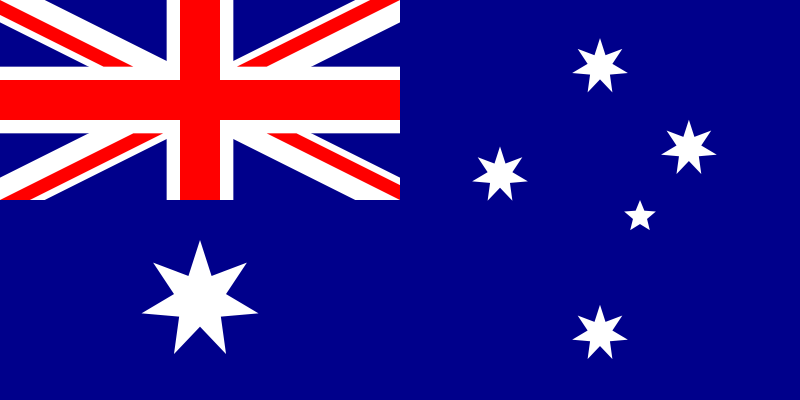 obr. 1
AUSTRÁLIE
AUSTRÁLIE
Nejmenší světadíl
Jižní polokoule
Osamocená pevnina obklopená oceány
Málo členité pobřeží
Tasmánie
Rovinatý povrch
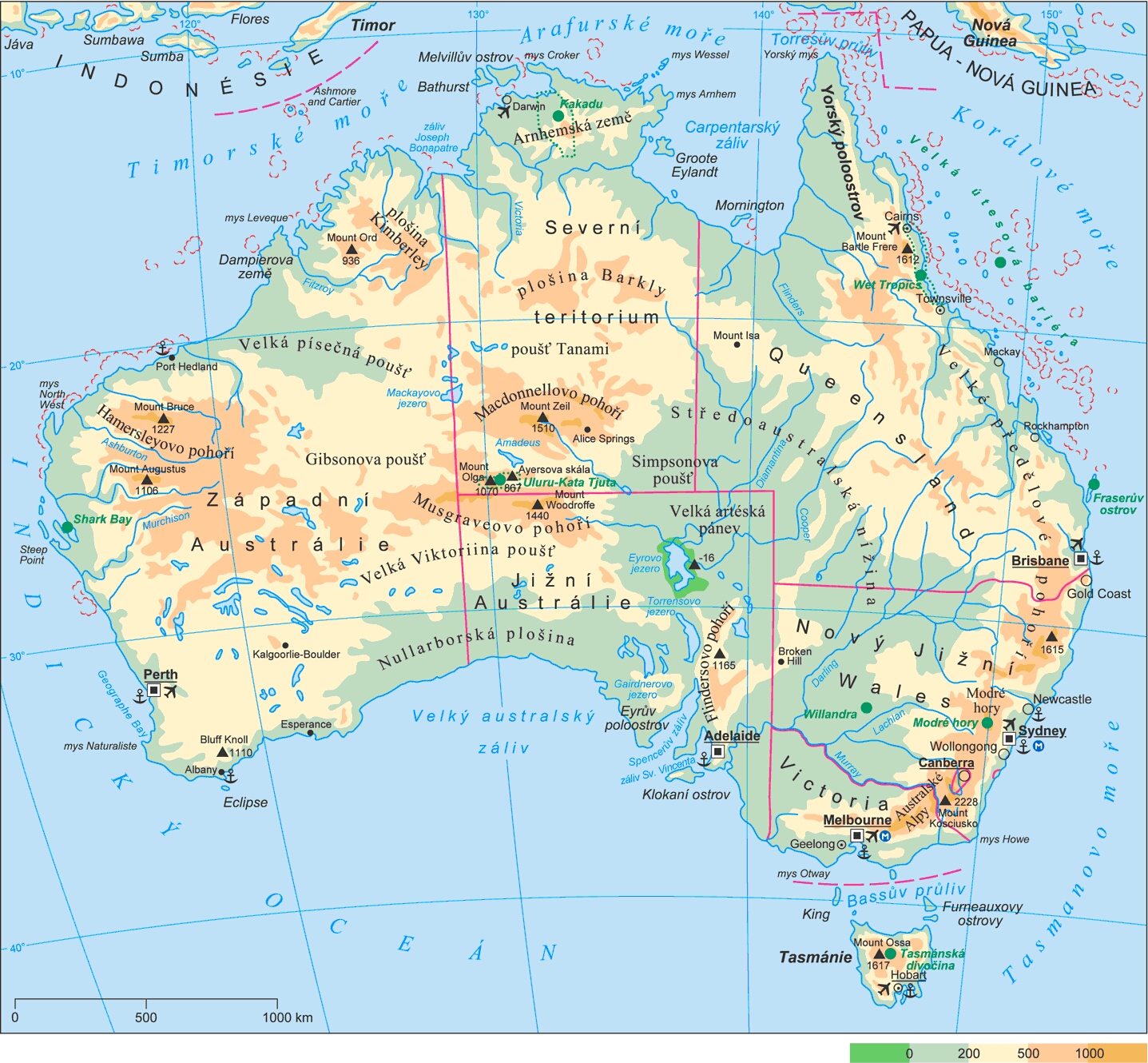 POVRCH
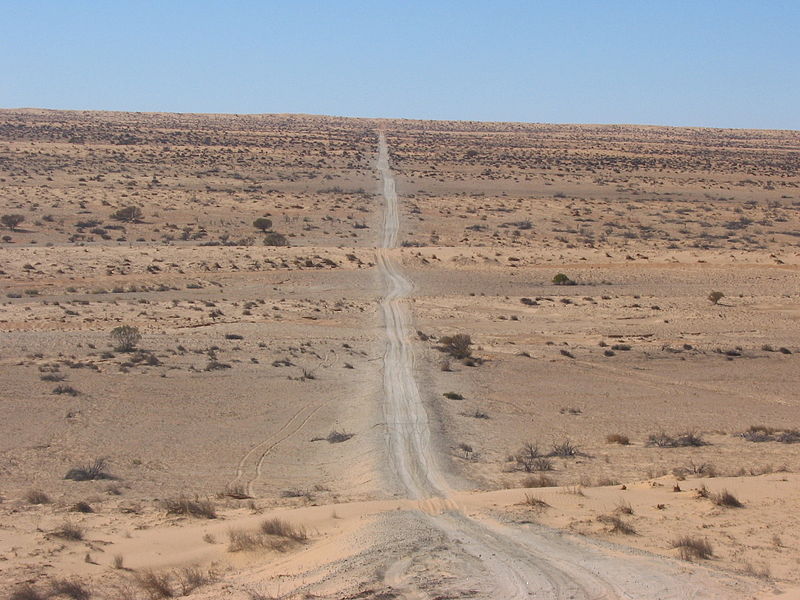 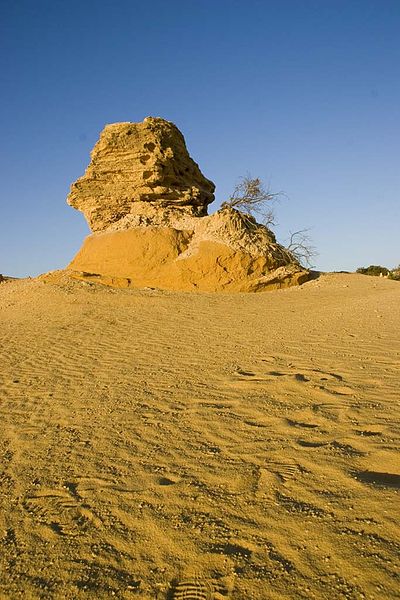 obr. 4
obr. 5
Pouště vyplňují většinu povrchu. Nejvíce se nacházejí ve vnitrozemí státu. – Simpsonova poušť, Gibsonova poušť, Velká písečná poušť, Viktroiina poušť
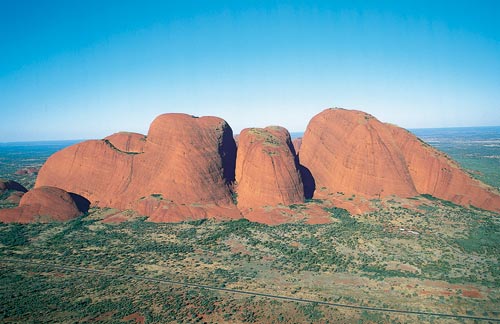 POVRCH
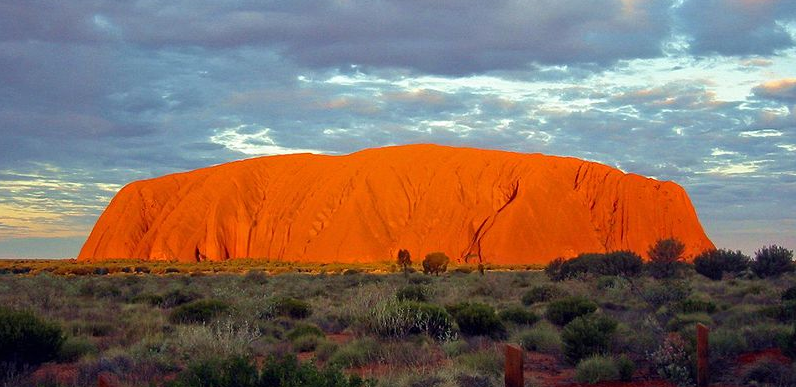 obr. 6
obr. 7
Ve středu státu se nachází Ayers Rock (Uluru, Červená skála), velký symbol a srdce Austrálie. Monolit je 3,4 km dlouhý a 5 km hluboký.
POVRCH
Velké předělové pohoří
Australské Alpy
Mt. Kosciuszko
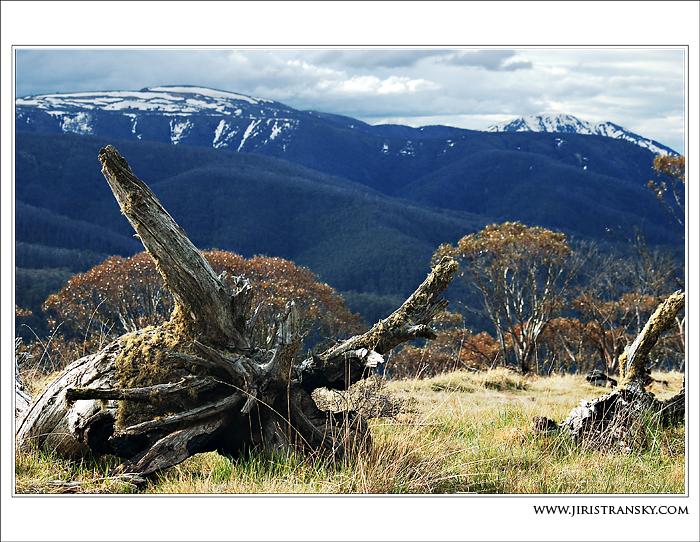 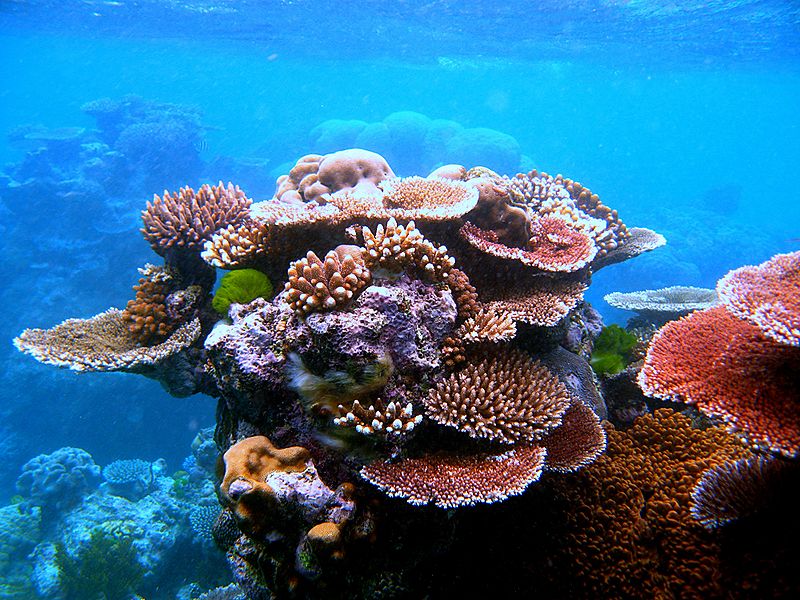 POVRCH
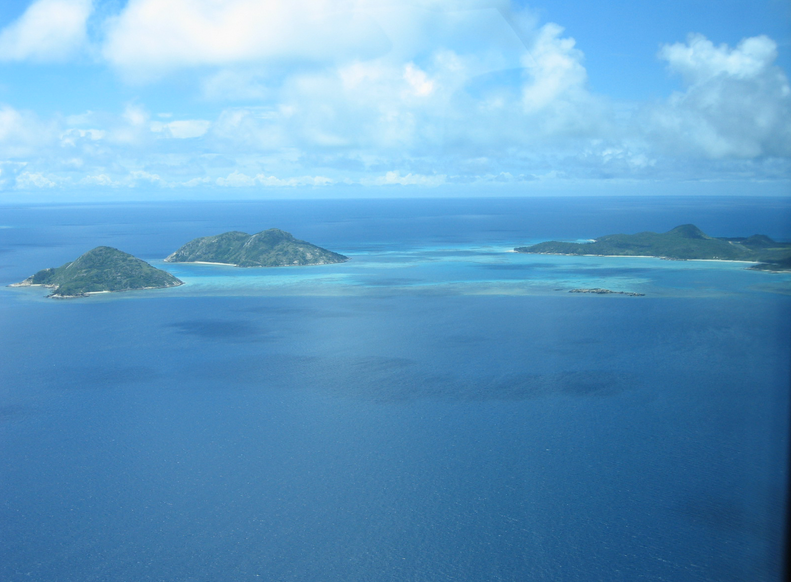 obr. 9
Největší korálový útes na světě – Velká útesová bariéra
obr. 8
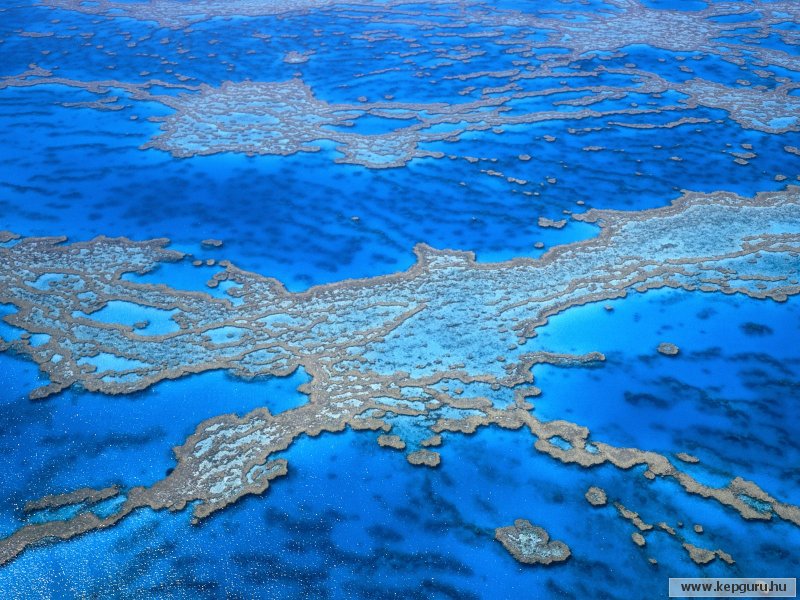 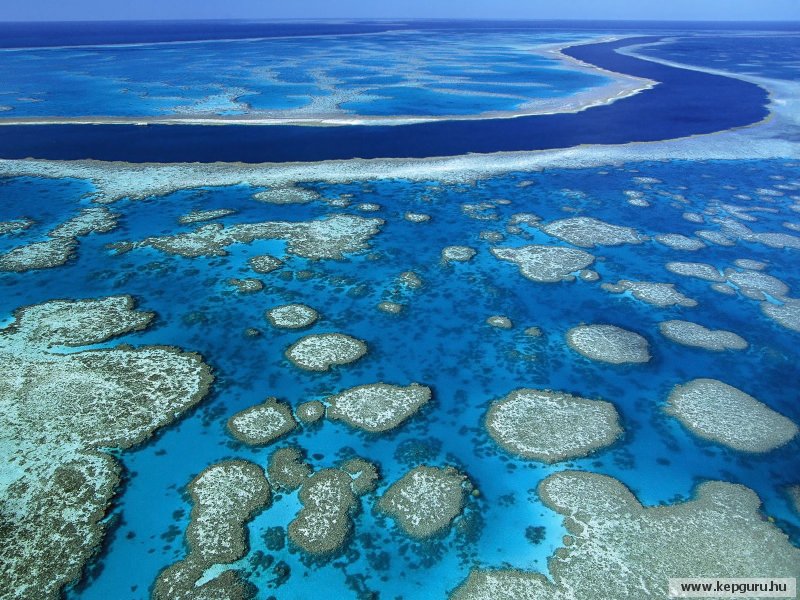 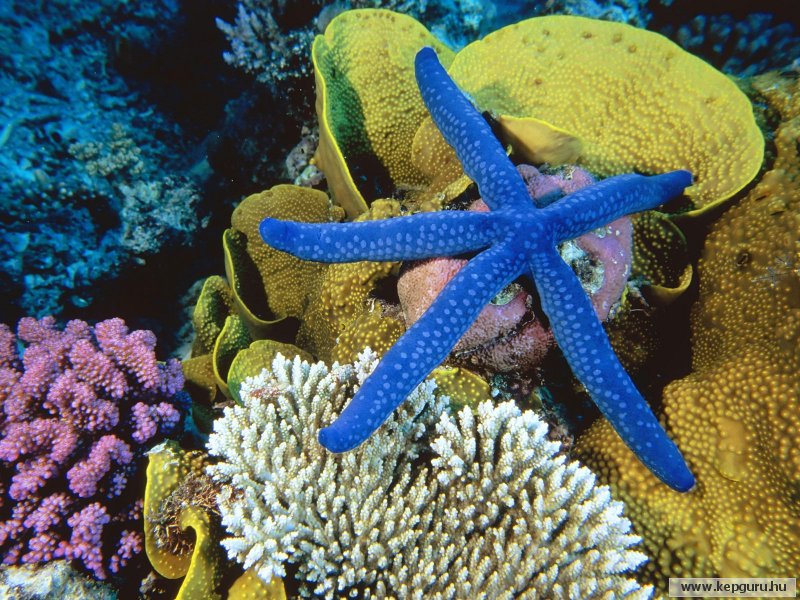 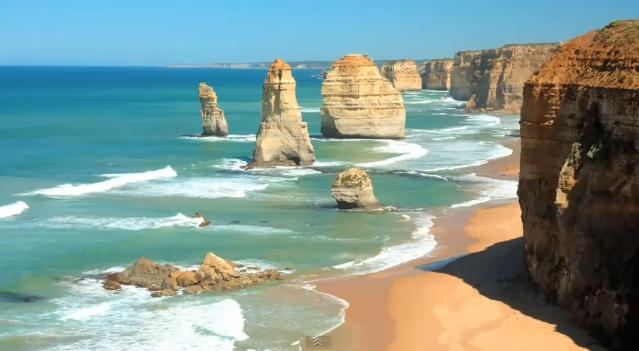 12 apoštolů (u Melbourne)
VODSTVO
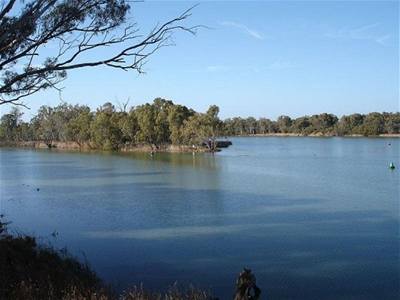 Darling
Murray
Eyrovo jezero
VODSTVO
2/3 území – bezodtokové
Creeky
Artéské
  studny
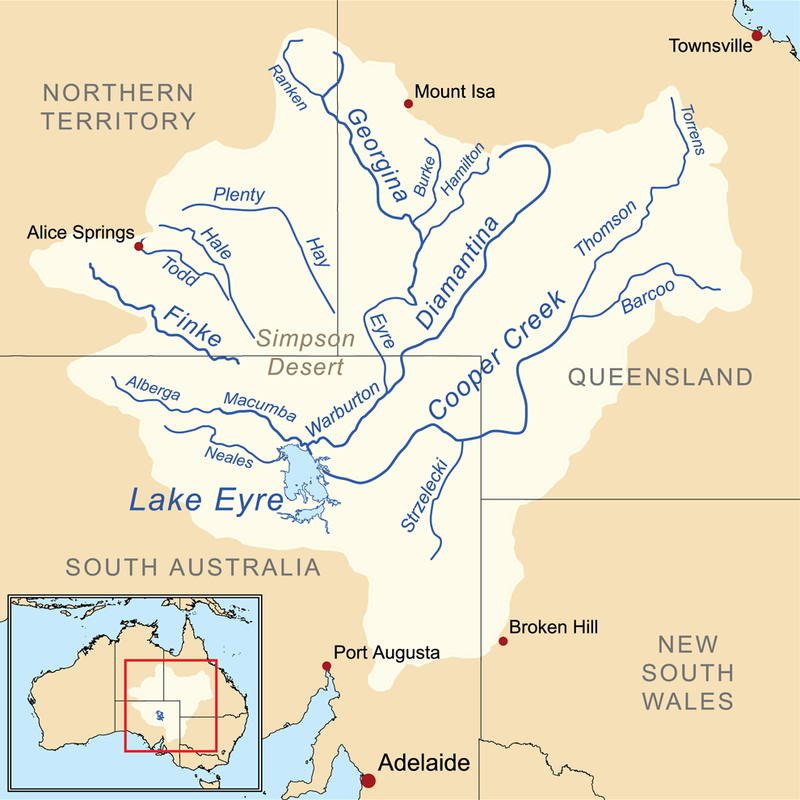 Artézská studna
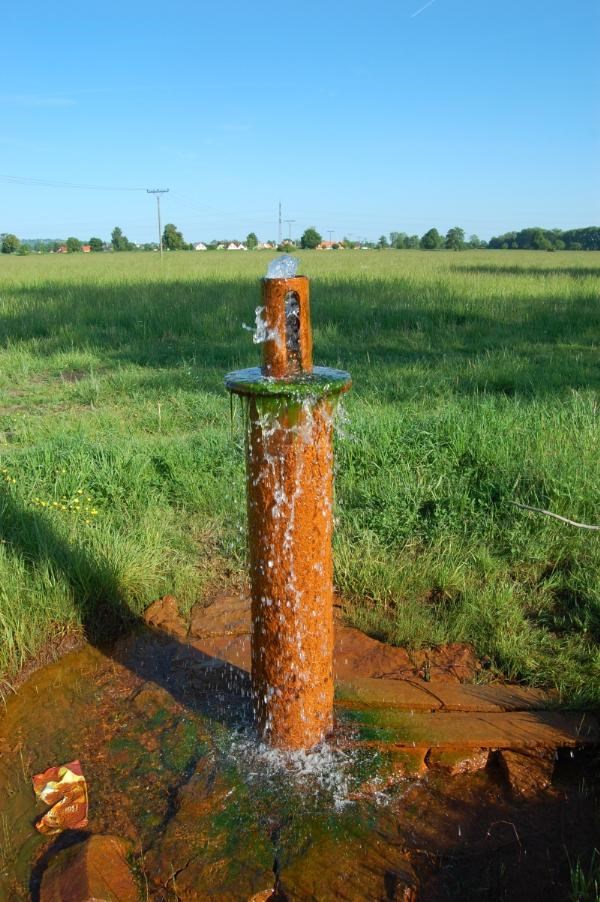 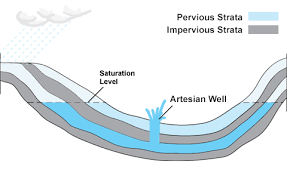 OZNAČ DO MAPY:
Členitost a povrch : Yorský pol., Arhémská země,Tasmánie, Velká útesová bariéra, Velké předělové pohoří, Australské Alpy (Mt. Kosciuszko),  Velká písečná poušť, Gibsonova poušť, Velká Viktoriina poušť.

Vodstvo : Korálové moře, Tasmanovo moře, Velký australský záliv, Carpentarský záliv, Torresův průliv, Bassův průliv, řeky Murray a Darling, Eyreovo jezero, Tichý a Indický oceán.
PODNEBÍ
Tropický a subtropický pás
V – nejvíce srážek
V – tropické 
cyklony – 
willy, willy
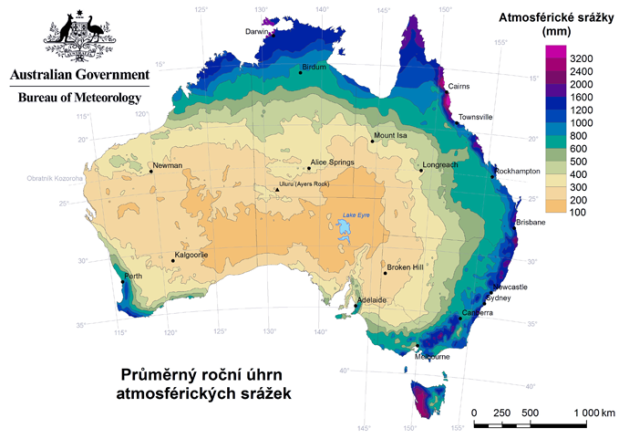 Tropická cyklona – willy willy
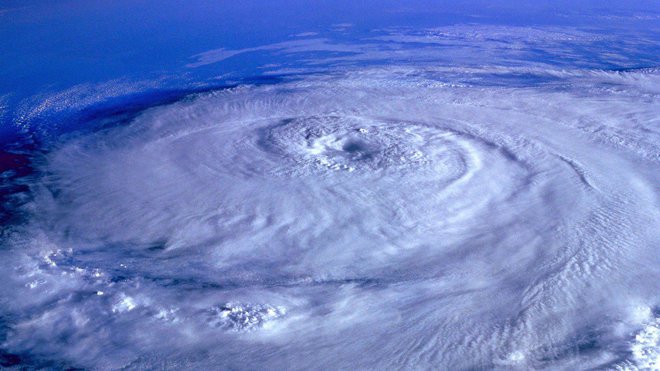 Vliv mořských proudů na podnebí Austrálie
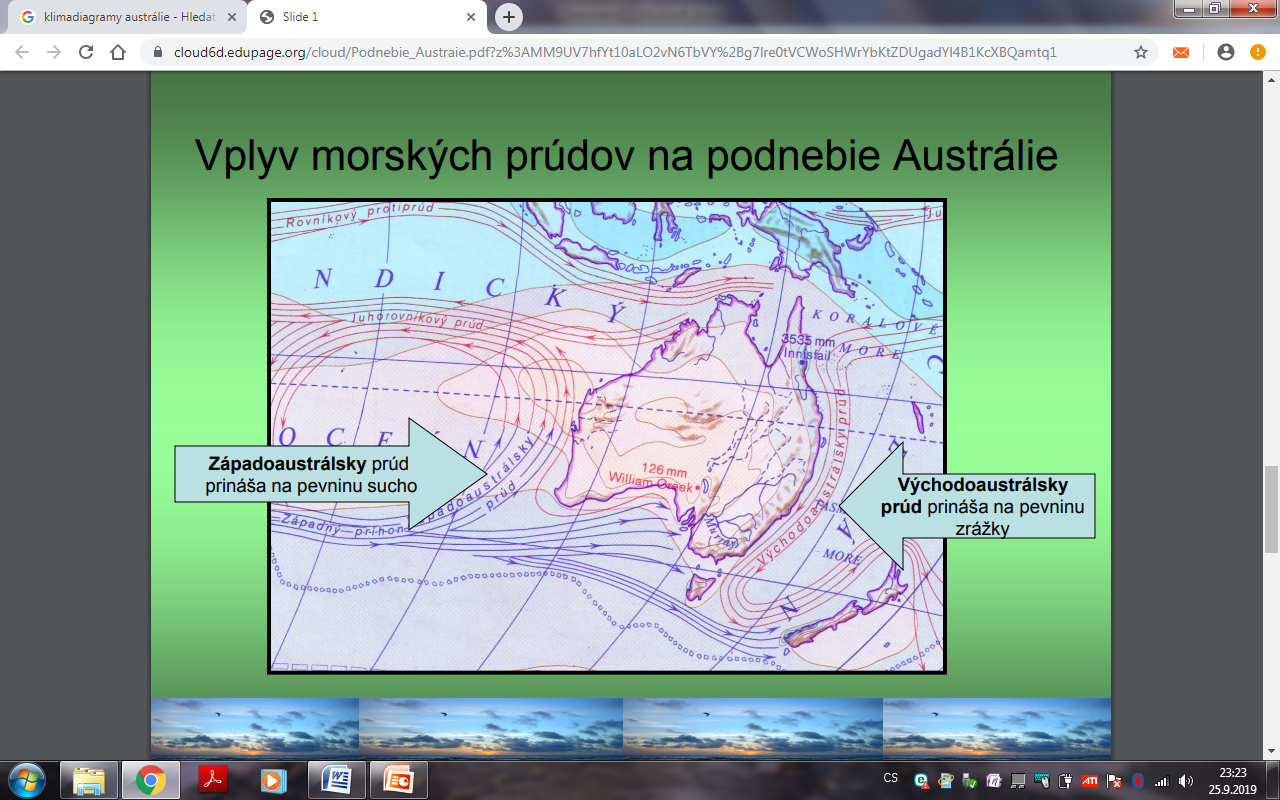 Klimadiagramy
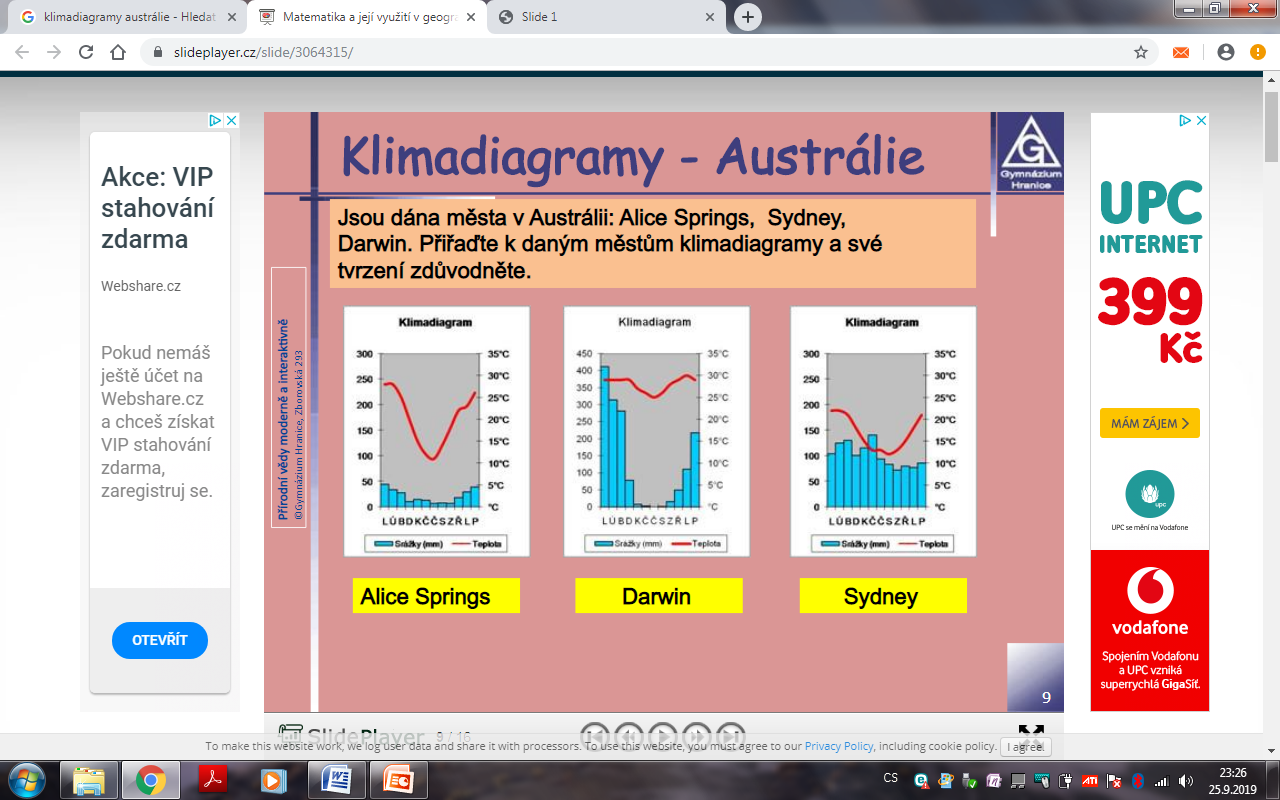 ZÁPIS
Jižní polokoule, nejmenší světadíl
Velká útesová bariera – největší korálový útes
Australské Alpy- nejvyšší (Mt. Kosciusko)
Uluru (pískovcová skála – srdce a symbol Austrálie
Nejsušší kontinent
Východ- tropické cyklony - willy, willy
 2/3 kontinentu – bezodtokové oblasti
Creeky – vyschlá říční koryta
PŘÍRODNÍ KRAJINY
Převládají pouště a polopouště - 70% úz.
Savany – nazývané buš (časté požáry)
Tropické deštné lesy – severní pobřeží
Žije zde mnoho endemických druhů rostlin a zvířat (druh, který nežije nikde jinde na světě) – klokan, koala, ptakopysk
= dlouhá izolace kontinentu
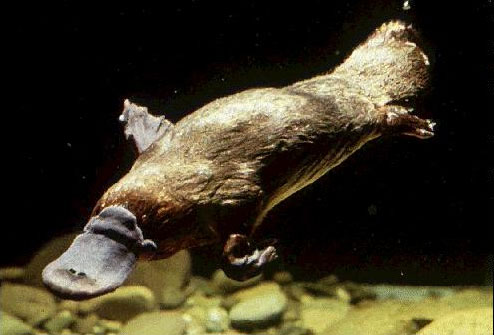 ENDEMICKÉ DRUHY
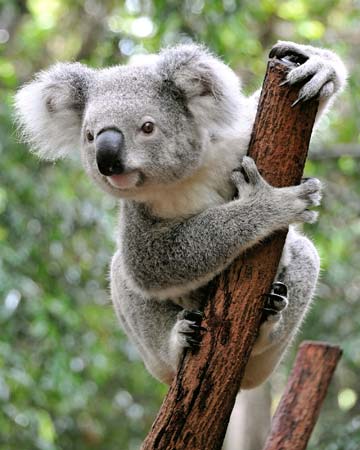 ptakopysk
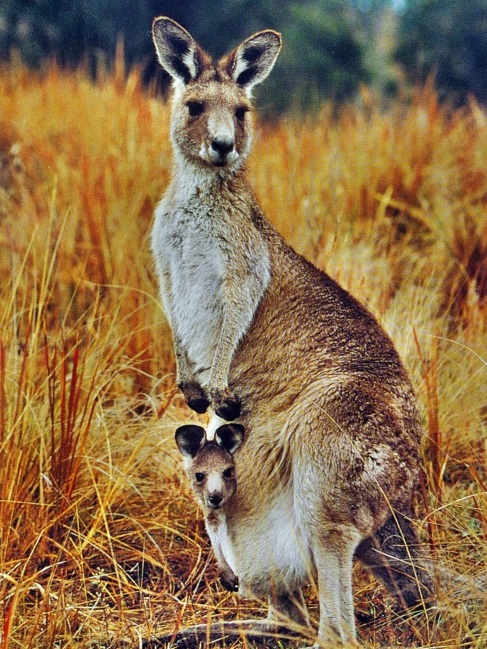 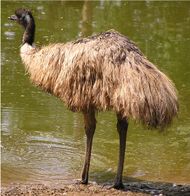 Koala australská
klokan
emu
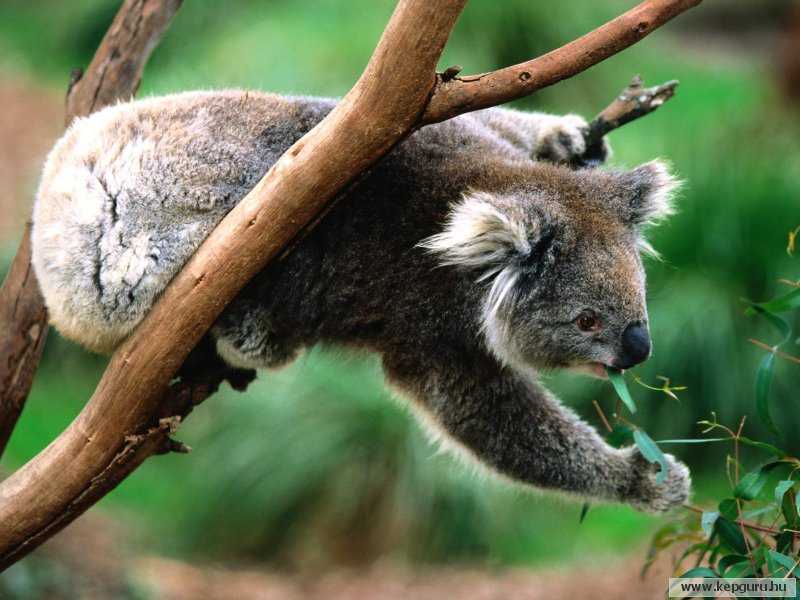 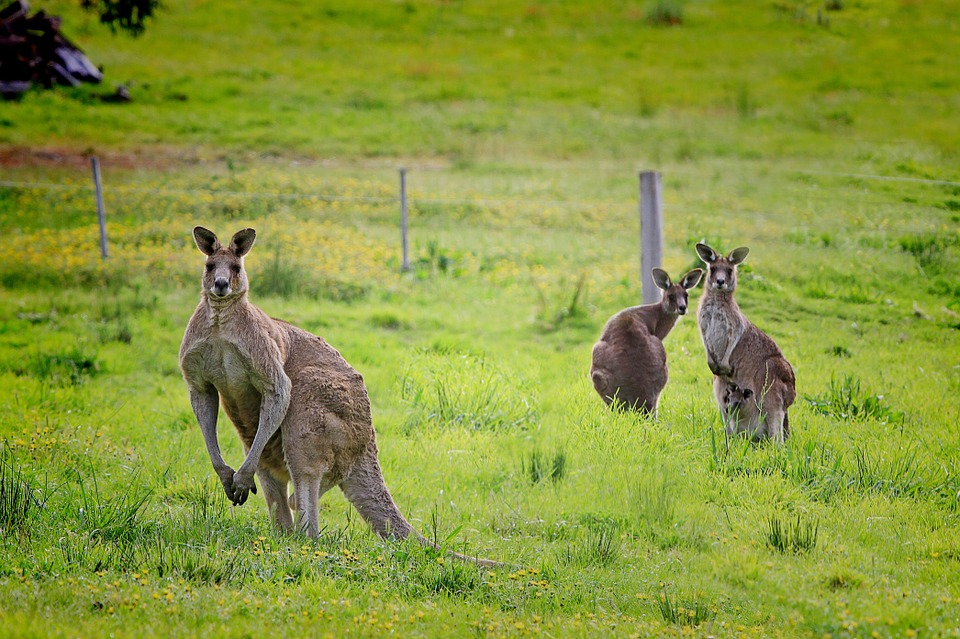 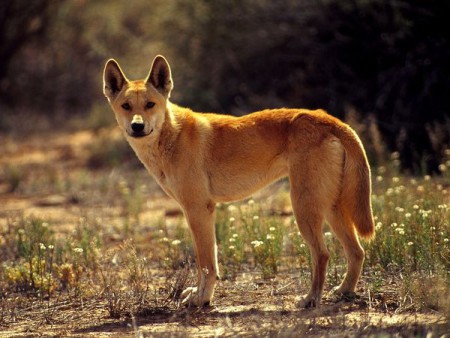 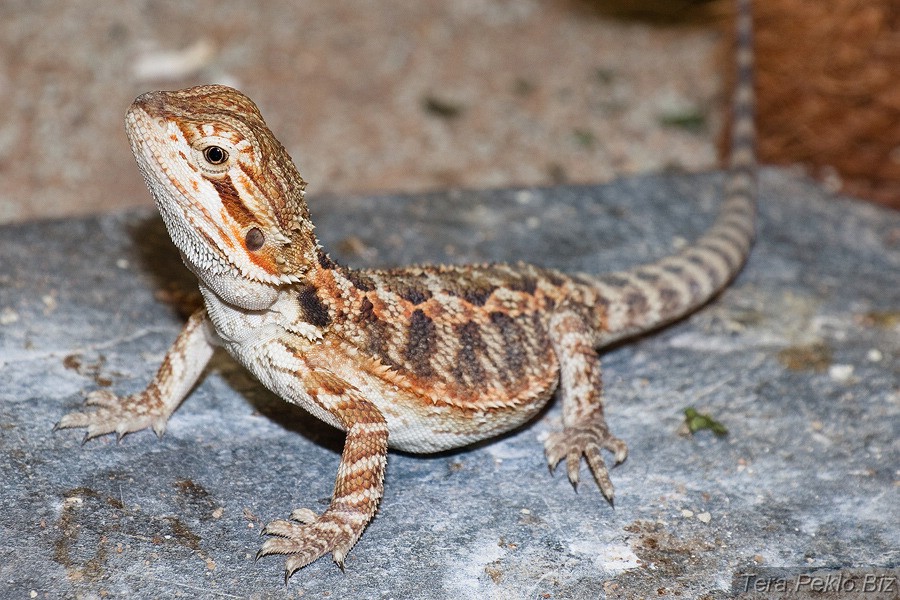 agama
Pes dingo
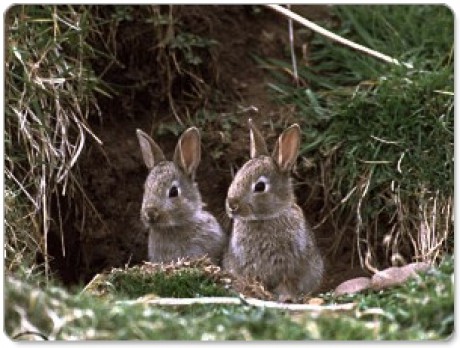 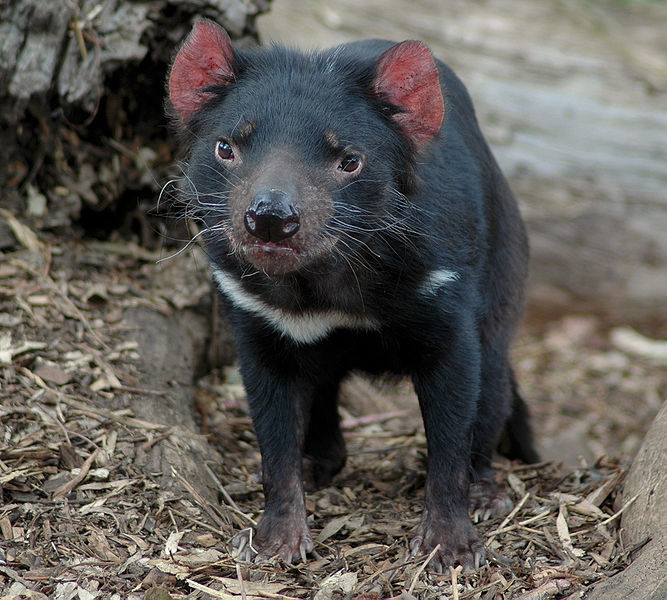 Tasmánský čert
blahovičník (eukalyptus)
              - typická australská dřevina
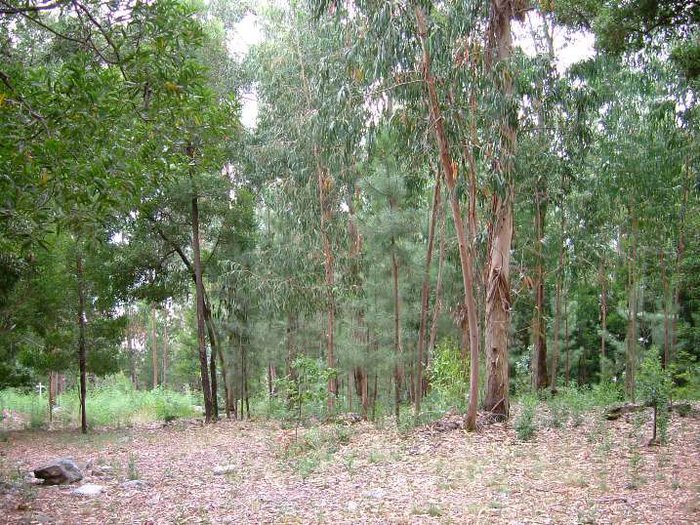 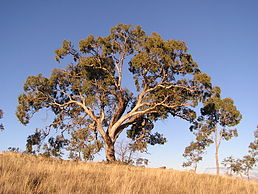 PŘÍRODNÍ KRAJINY
Přistěhovalci – dovezeno mnoho domácích zvířat a rostlin
Králík, pes, opuncie
Není přirození nepřítel = přemnoženo
Narušena rovnováha přírody
ZÁPIS
Savany – buš (časté požáry)
Tropické deštné lesy – severní pobřeží
Endemit rostlin či zvířat (druh, který nežije nikde jinde na světě) – klokan, koala, ptakopysk, pes dingo, eukalyptus
Příroda narušena dovozem domácích zvířat a rostlin – nemají přirozeného nepřítele
ZÁKLADNÍ ÚDAJE
Počet obyvatel: 22 600 000 (2011)
Hlavní město: Canberra
Rozloha: 7 692 030 km2
Nejvyšší bod: Mt. Kosciuszko
Dělení: 6 teritorií
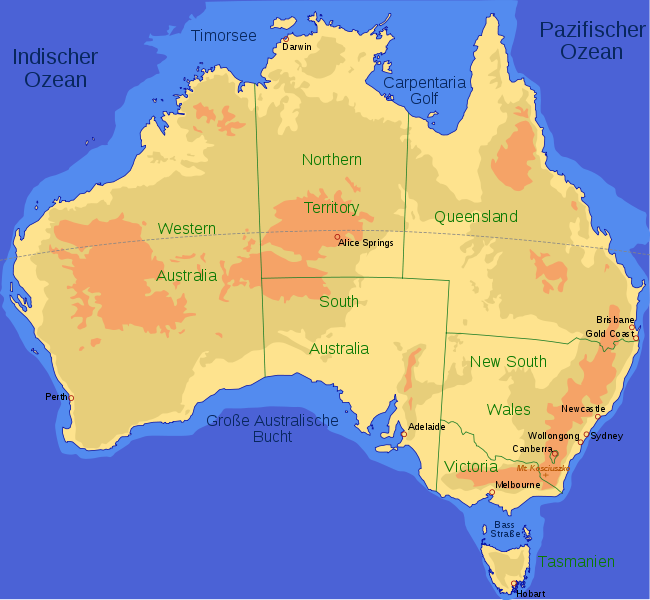 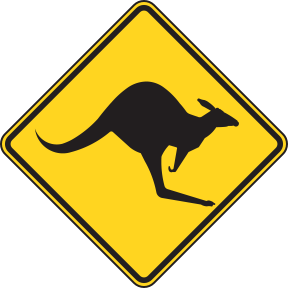 obr. 2
obr. 3
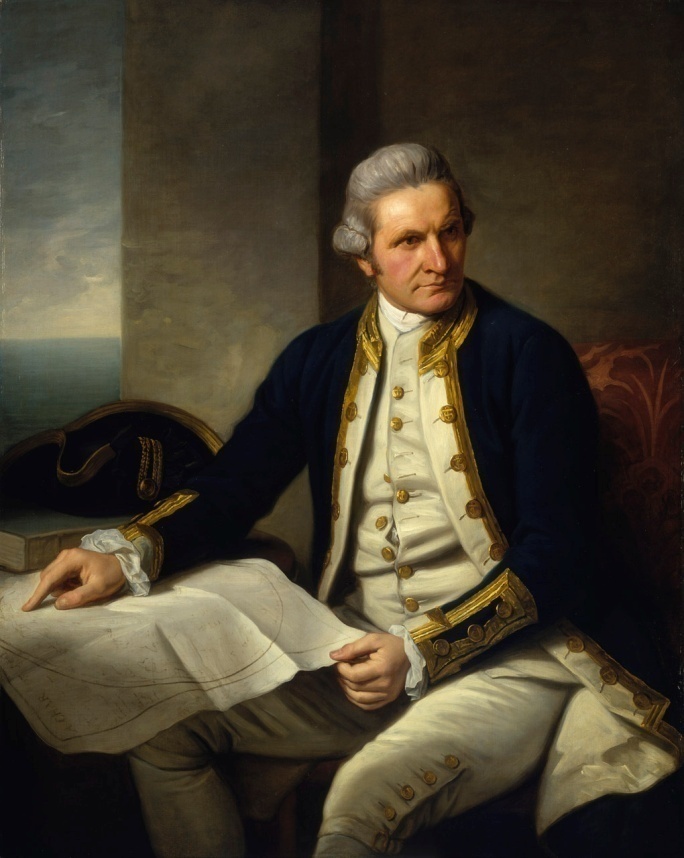 HISTORIE
Před 5000 lety – málo obyvatel
Změna příchodem Evropanů
1660 – Yorský poloostrov
 – holanďané (James Cook)
Dnes – součástí Commonwealthu
OBYVATELSTVO A MĚSTA
nejméně osídlený kontinent - většina na JV
původní obyvatelé – Austrálci (Aboriginals)
od 18.st. přistěhovalci z Evropy
města: Sydney – největší
		      Melbourne
               Perth, Adelaide, Brisbane
PŮVODNÍ OBYVATELSTVO
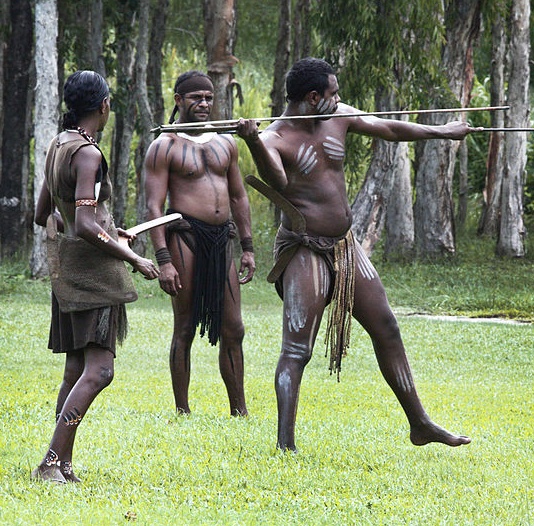 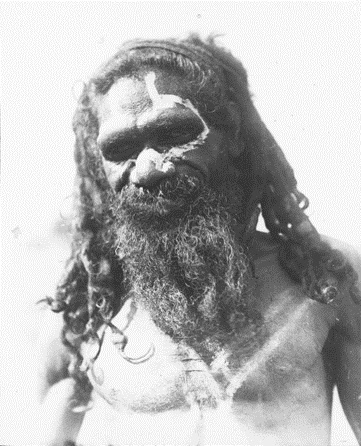 obr. 15
obr. 14
Původním domorodým obyvatelstvem jsou Aboriginals. Byli vytlačeni evropskými přistěhovalci. V současnosti žijí v několika oblastech Austrálie. Většinou v osadách.
PŮVODNÍ OBYVATELÉ Austrálie
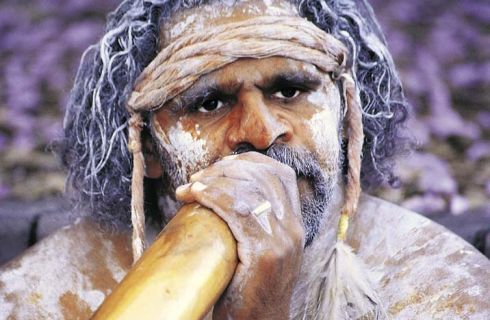 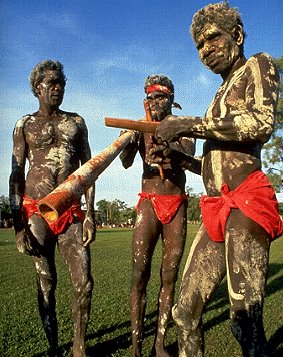 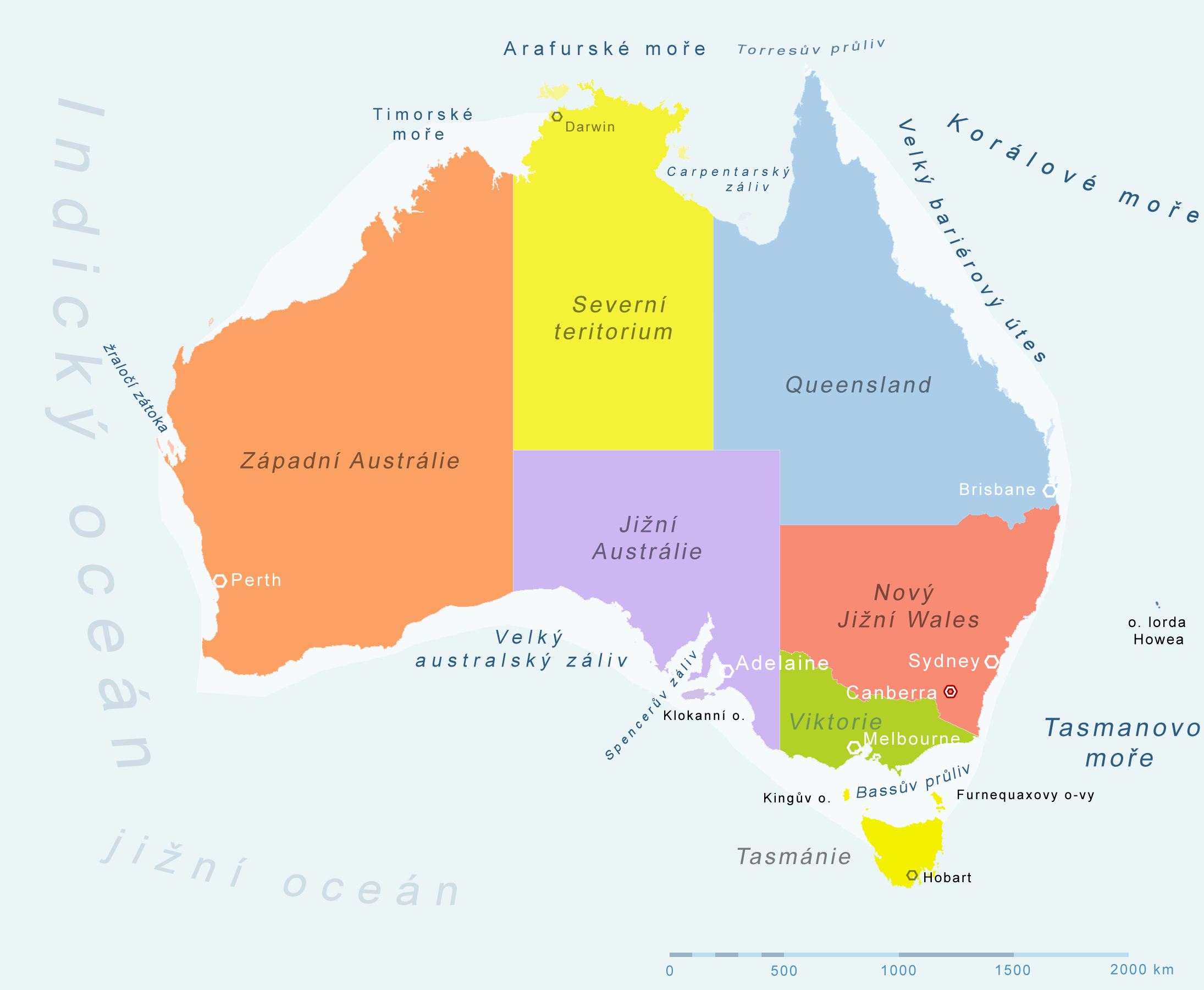 NEJVĚTŠÍ MĚSTA
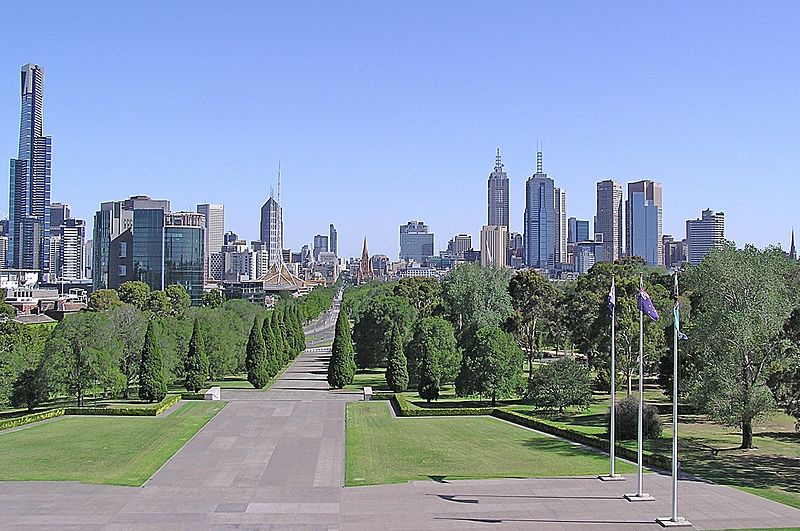 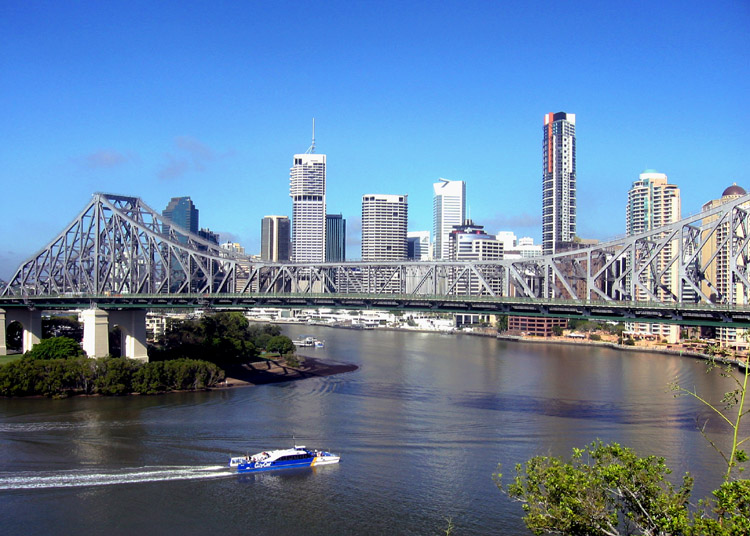 obr. 17
obr. 18
Každé z osmi částí má svou metropoli: např. Melbourne (obr. 17), Brisbane (obr. 18), Perth (obr. 19), Darwin, Adelaide a další
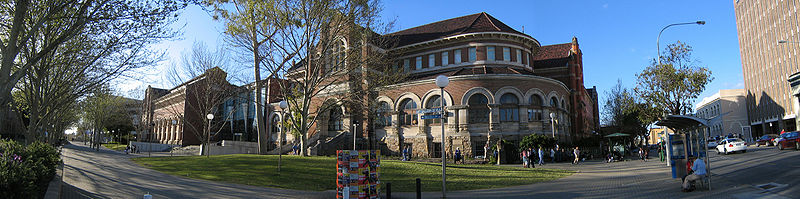 obr. 19
NEJVĚTŠÍ MĚSTA
Největším městem Austrálie je Sydney
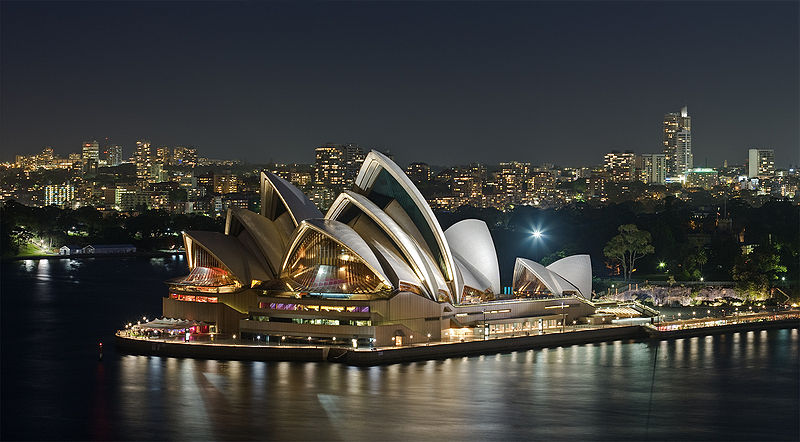 obr. 16
Sydney
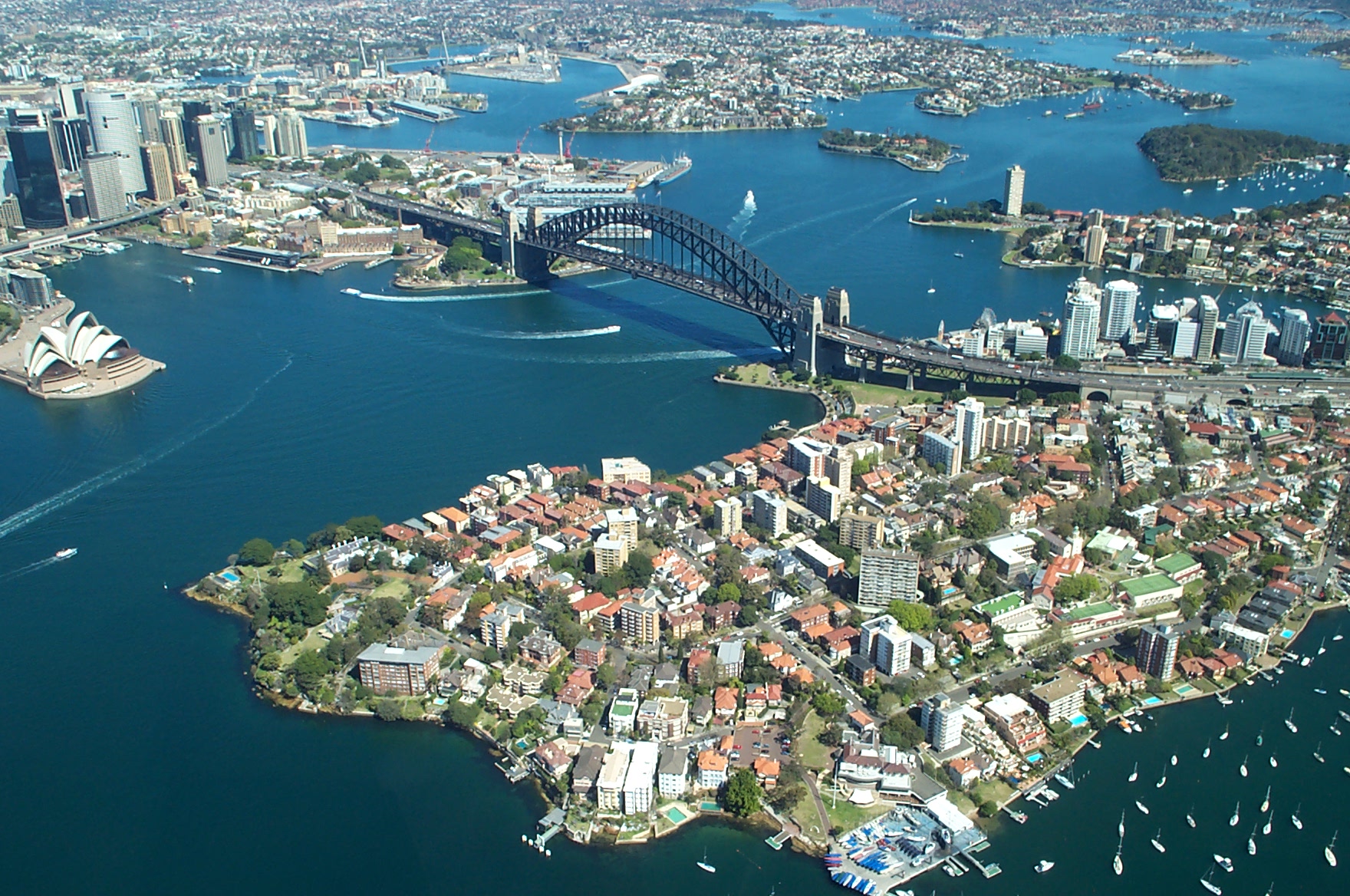 Harbor Bridge
Státní opera v Sydney
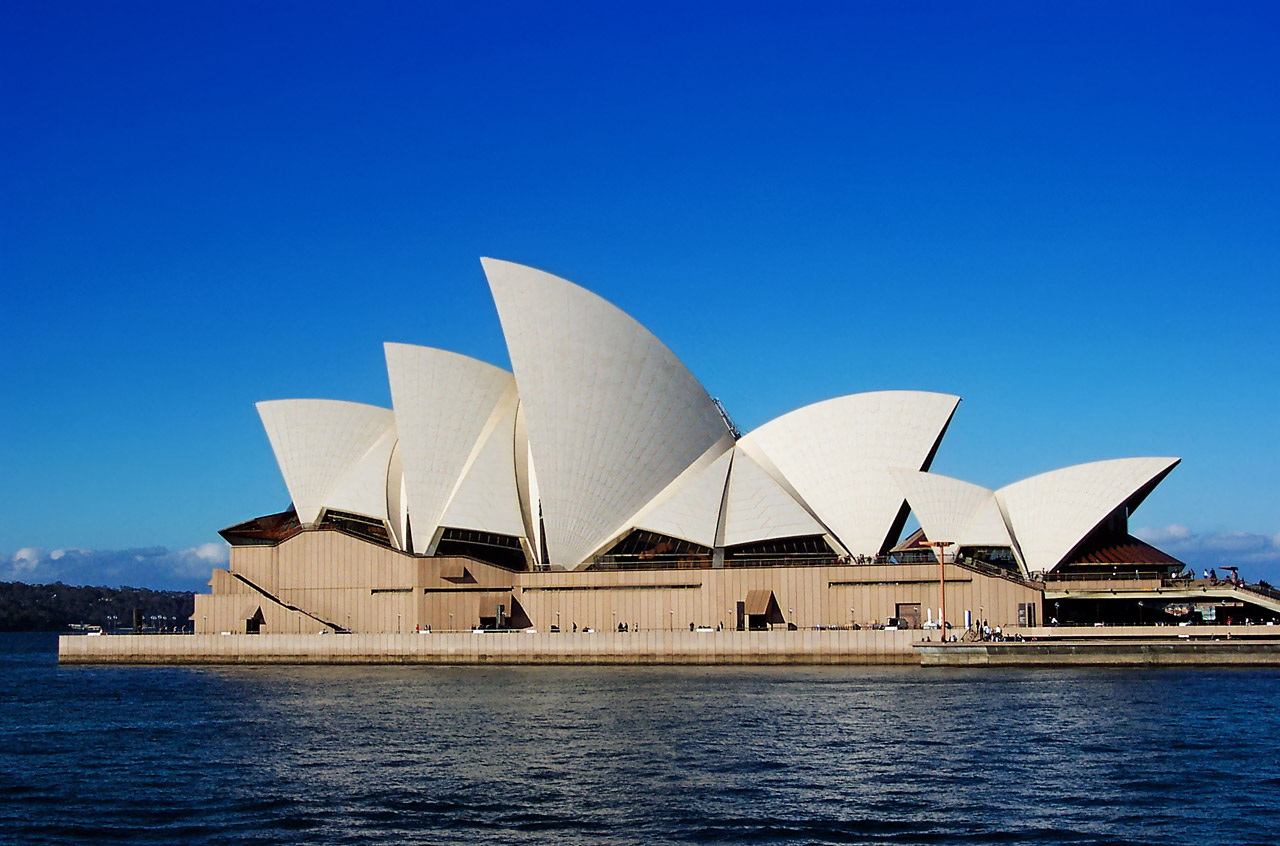 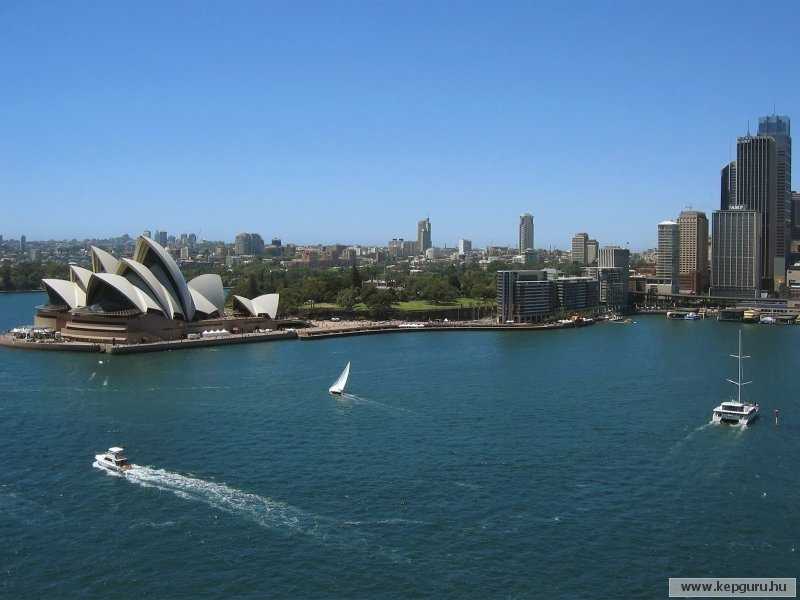 Melbourne
Zápis
nejméně osídlený kontinent – nejvíce JV
původní obyvatelé – Austrálci (Aboriginals)
Australský svaz (hlavou státu britský panovník)
Hl.město: Canberra
města: Sydney – největší
		      Melbourne
               Perth, Adelaide, Brisbane
Mapa Autrálie-politické rozdělení na školních stránkách
HOSPODÁŘSTVÍ
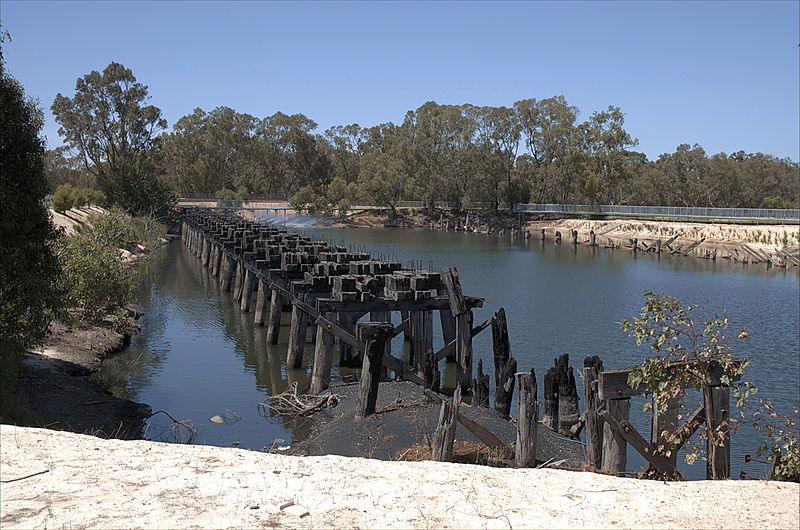 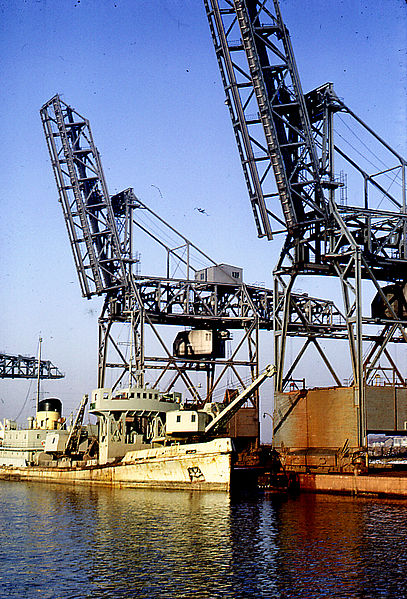 obr. 22
obr. 23
Vyspělý stát.
obrovské zásoby nerostného bohatství (těží černé uhlí, železnou rudu, ropu, bauxit, zlato (3. na světě). Na obr. 22 je oblast těžby černého uhlí podél vodní nádrže Midland.
Zaměřuje se na zemědělství a průmysl
HOSPODÁŘSTVÍ
Orná půda zaujímá pouze 6,5% celkové půdy, přesto se ve velkém sklízí obiloviny, brambory, bavlna, luštěniny, ovoce a zelenina….
    Austrálie je první na světě v počtu odchovu ovcí
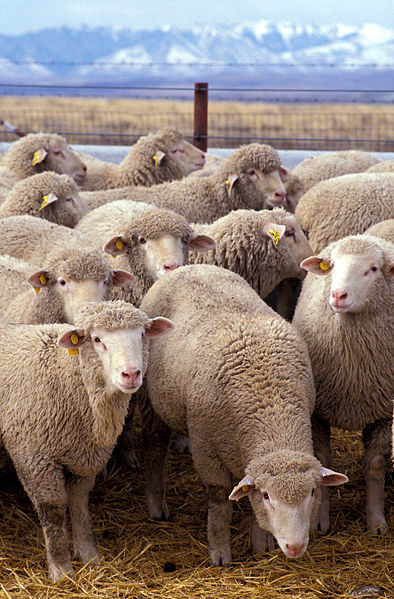 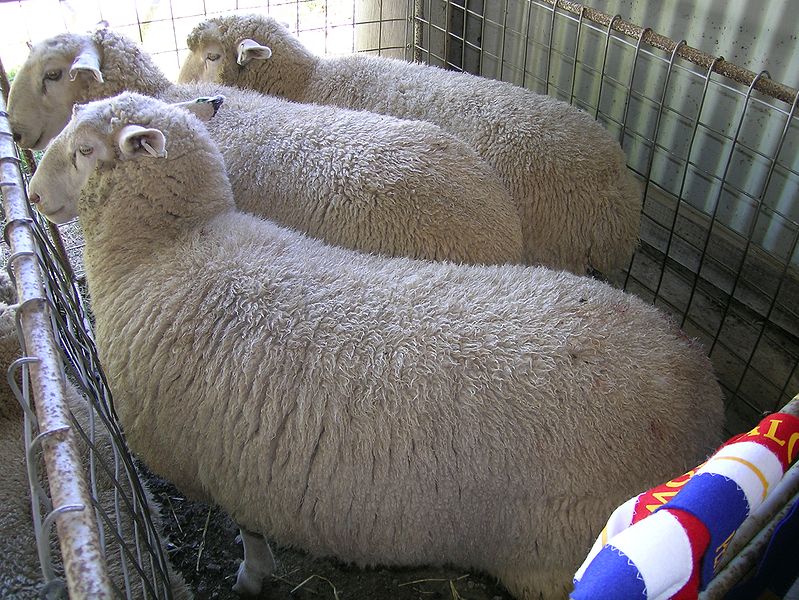 obr. 25
obr. 24
HOSPODÁŘSTVÍ
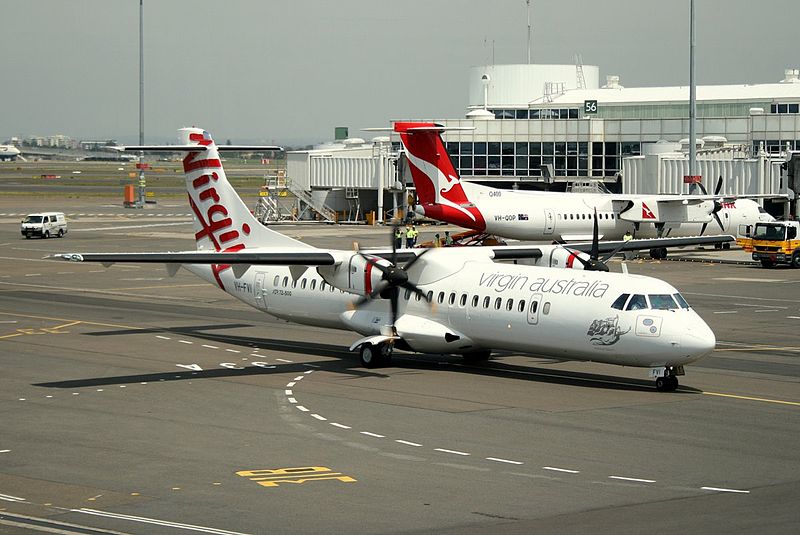 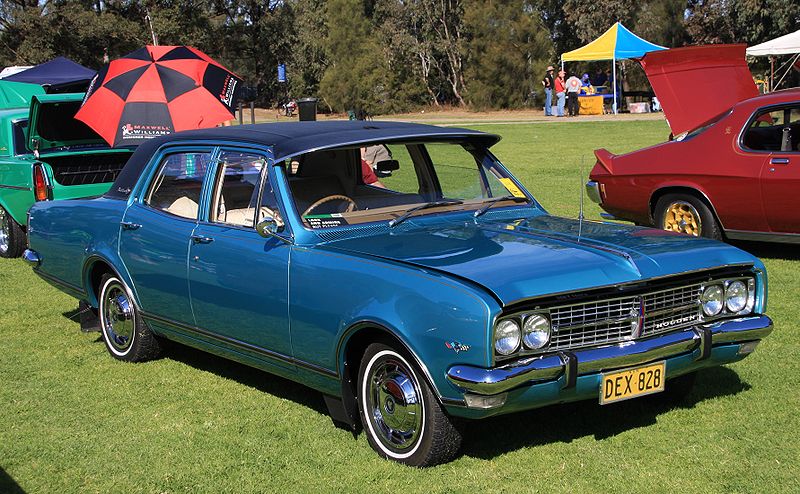 obr. 26
obr. 27
Z dopravy má velký význam letecká doprava. Především kvůli překonávání dlouhých vzdáleností. Mezi dvě typické australské společnosti patří Quantas a Virgin Australia.
   Vyrábí zde však i automobilka Holden
Zápis
Hospodářství:
Nedostatek vody
7% orné půdy
Pšenice, ovce
Uhlí, ropa, diamanty
ZAJÍMAVOSTI
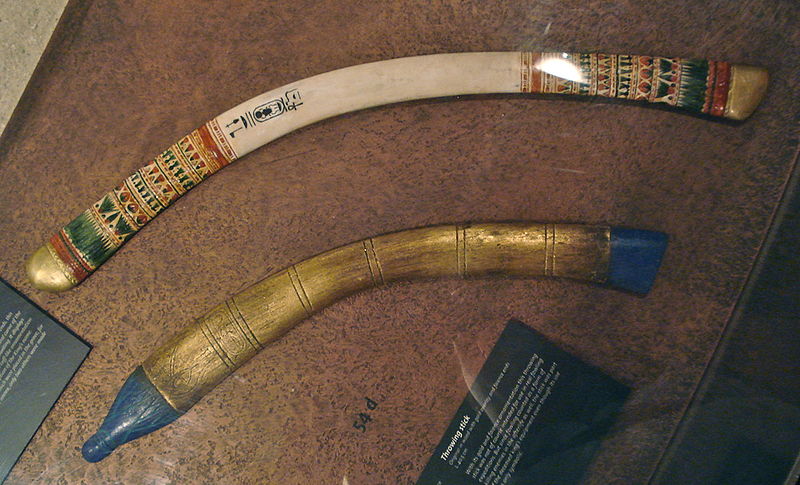 australská zbraň i ozdoba- bumerang (Aboriginals jej stále používají k lovu)
    na australském znaku poznáme místní endemity…
	nebezpečím pobřežních oblastí je bílý žralok
obr. 28
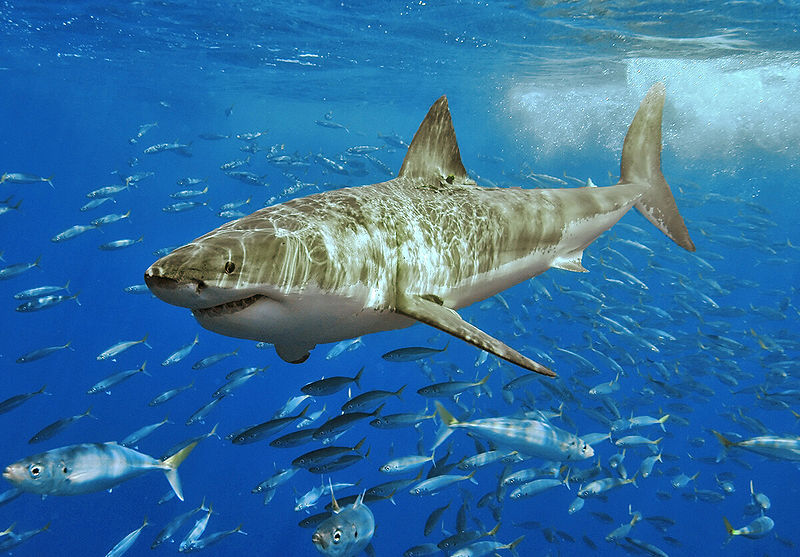 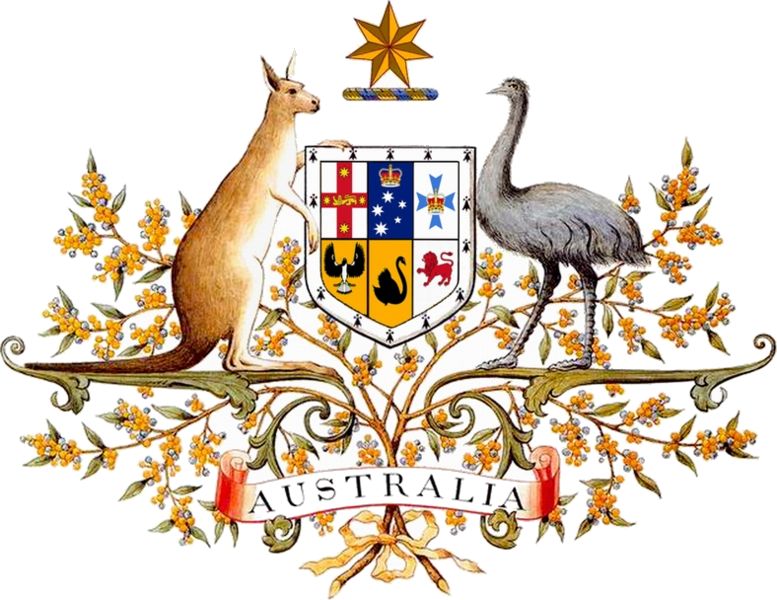 obr. 29
obr. 30
ZAJÍMAVOSTI
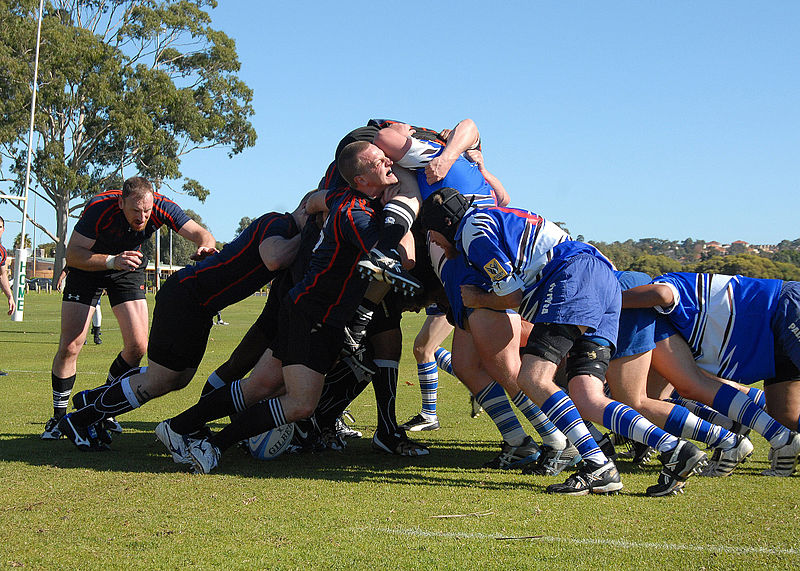 Mezi oblíbené sporty patří Ragby.
  Pravidelně se zde jezdí i velká cena Austrálie (formule 1).
  V Melbourne se koná tenisový grand slam Australian Open.
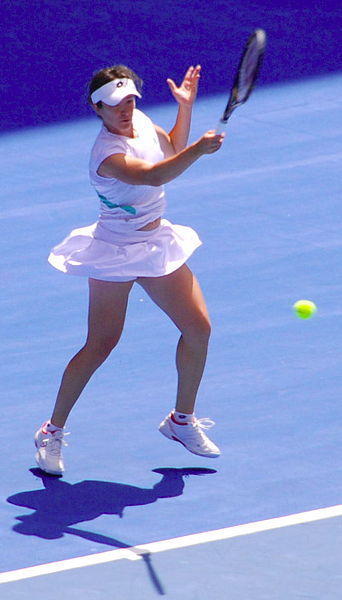 obr. 31
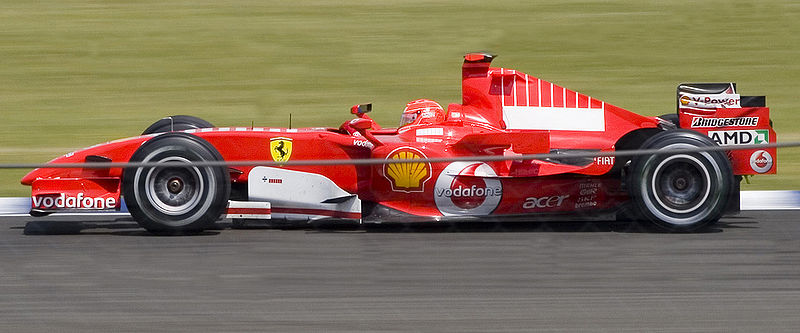 obr. 32
obr. 33
ZAJÍMAVOSTI
Do Australské kuchyně patří např. jehněčí nožičky (obr. 34) nebo třeba klokaní maso (obr. 35).
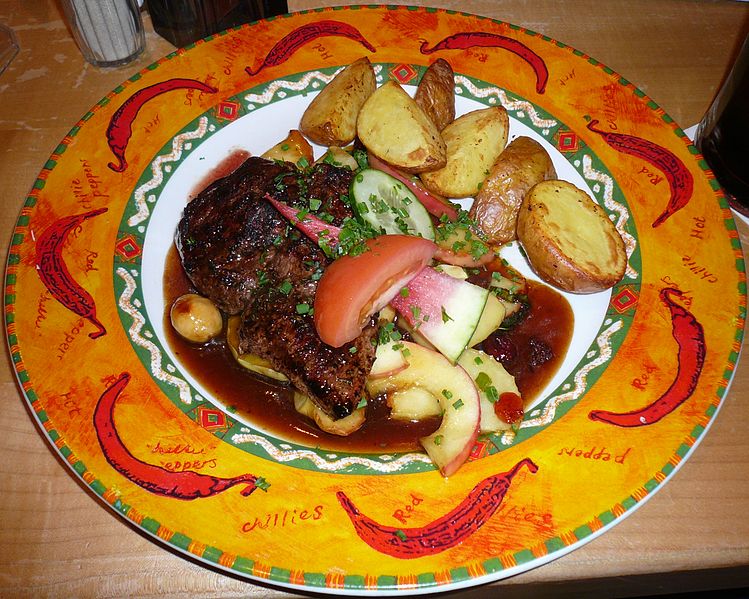 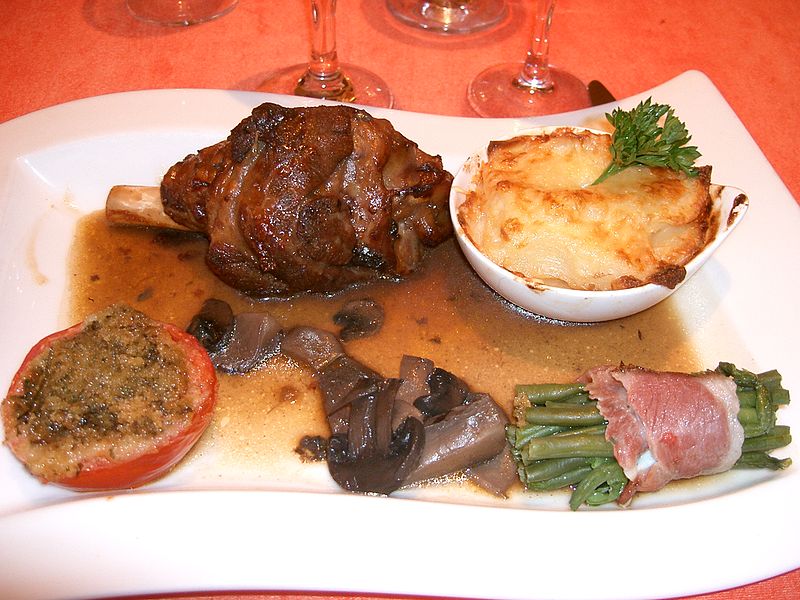 obr. 35
obr. 34
ZAJÍMAVOSTI
Sucho a některé vyprahlé oblasti způsobují časté požáry.
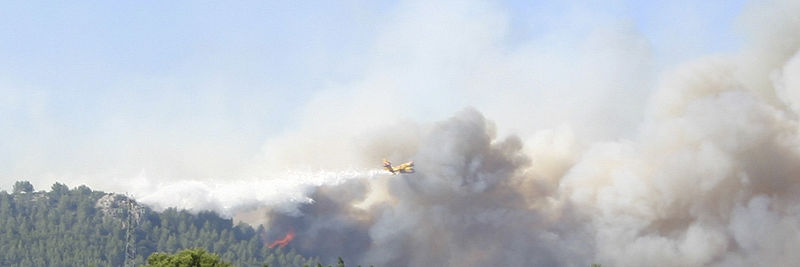 obr. 36
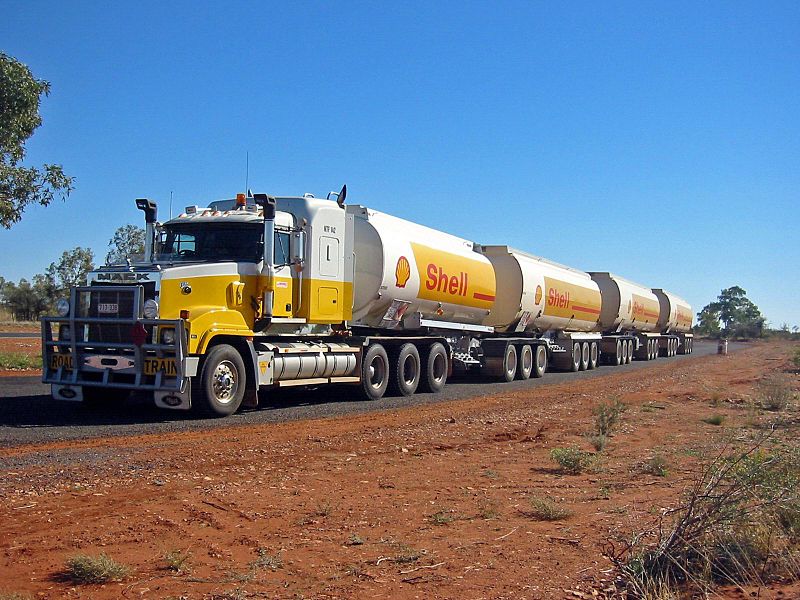 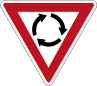 V Austrálii
  se jezdí vlevo
obr. 37
obr. 38
a závěrem několik zajímavých fotografií z Austrálie…
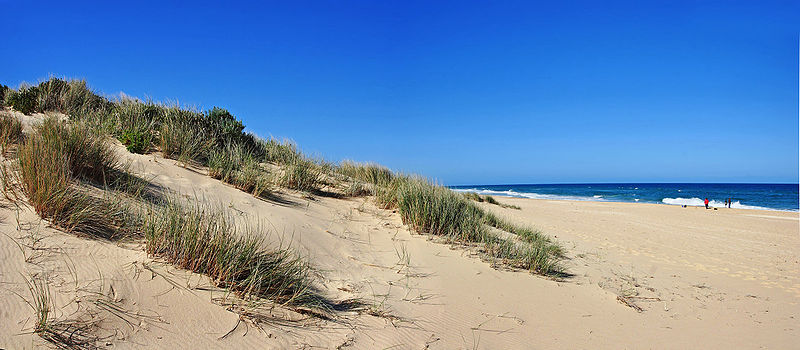 obr. 39
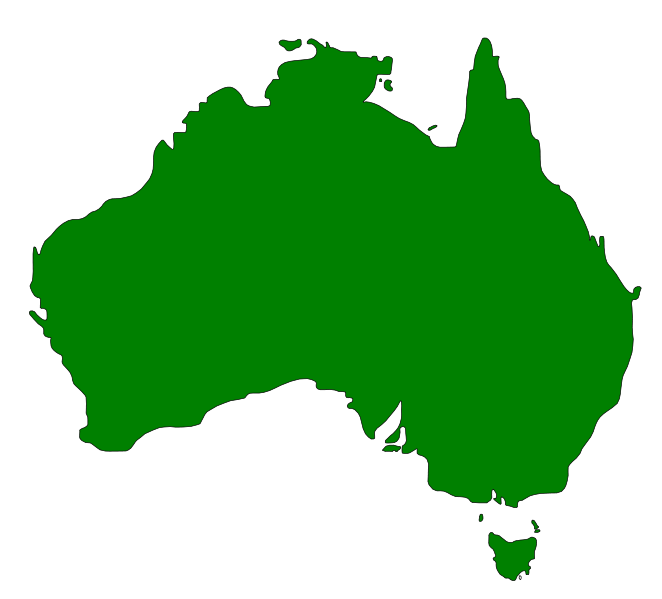 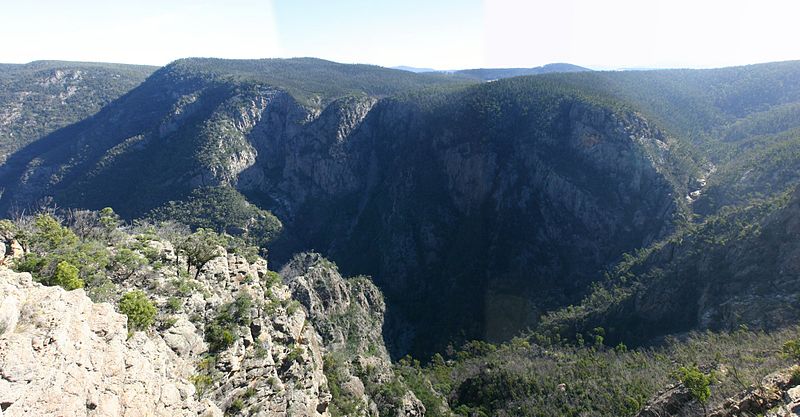 obr. 40
obr. 41
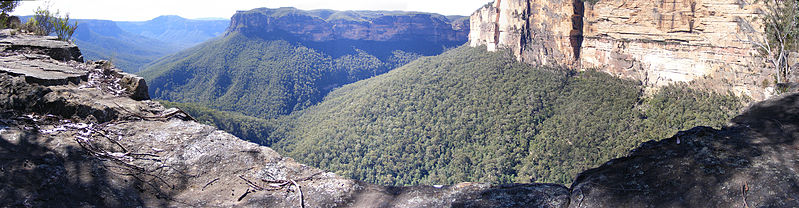 obr. 42
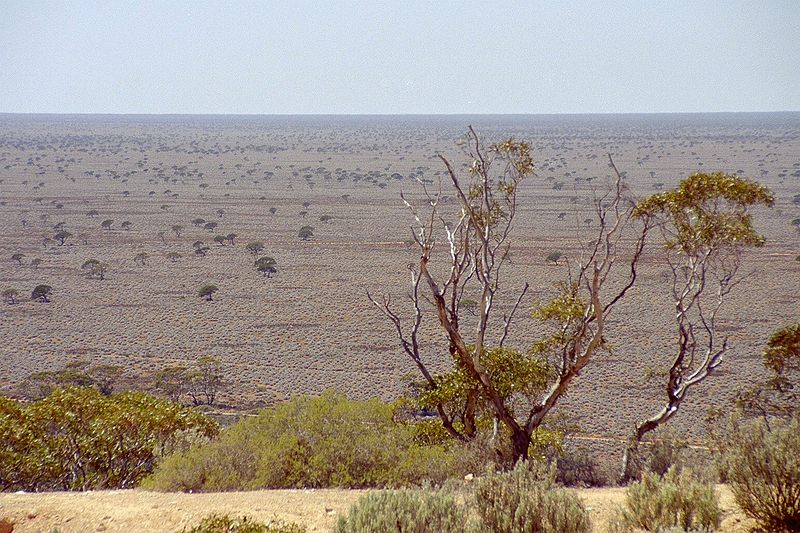 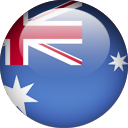 obr. 43
obr. 44
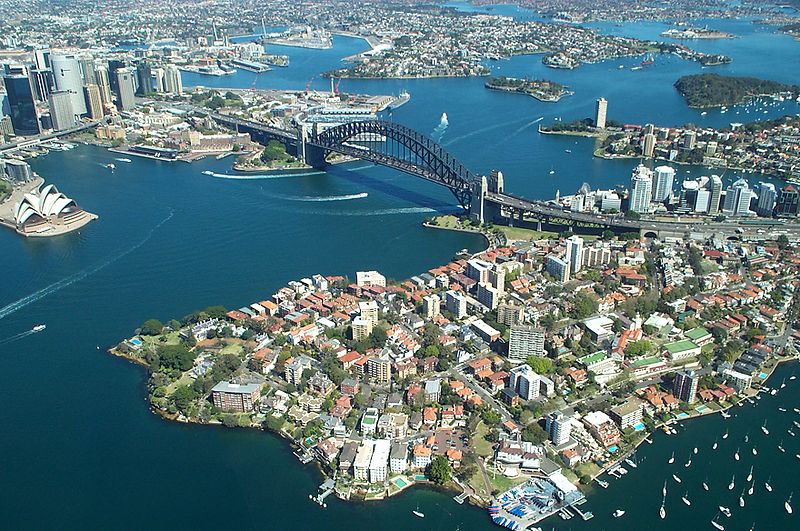 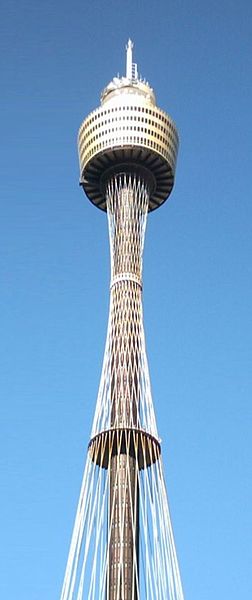 obr. 45
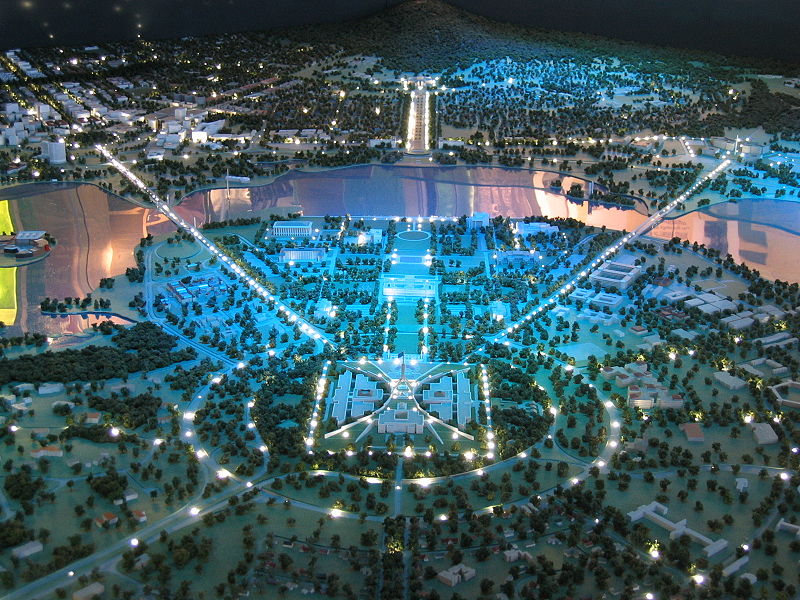 obr. 47
obr. 46
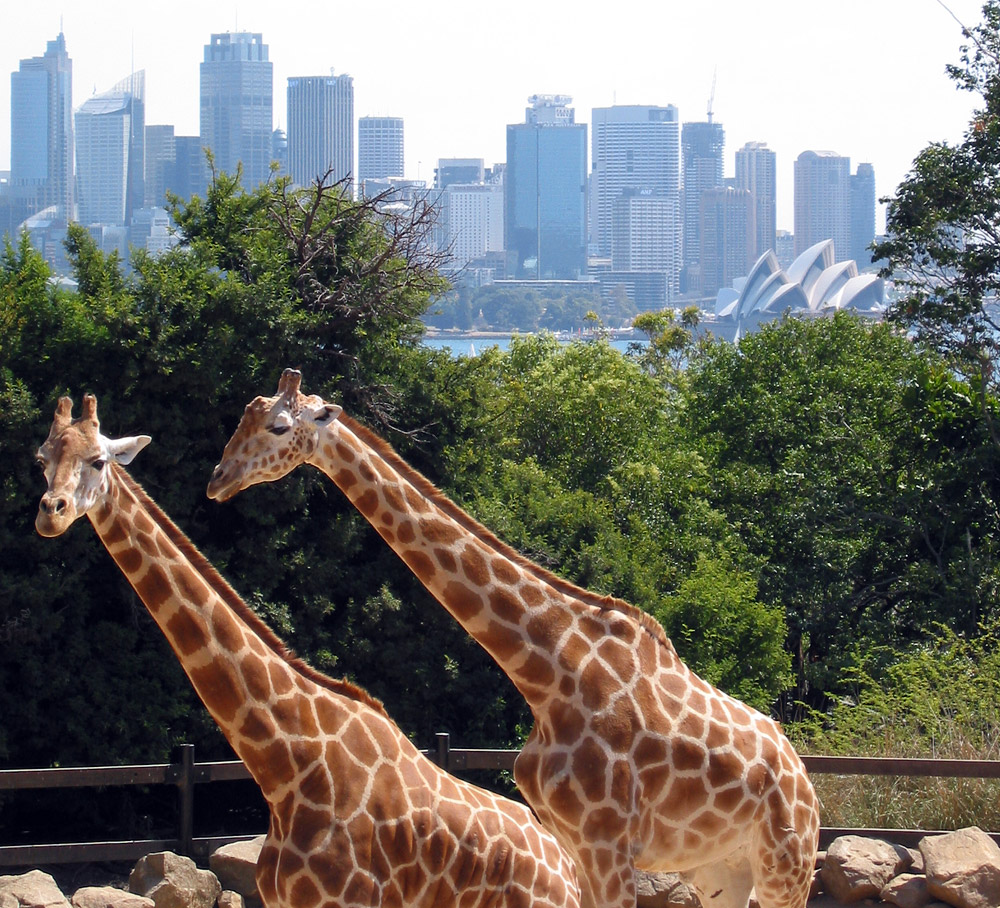 obr. 48
Zápis
Zajímavosti:
australská zbraň i ozdoba- bumerang
tenisový grand slam Australian Open
velká cena Austrálie (formule 1)
Uluru- velký symbol a srdce Austrálie
V Austráliise jezdí vlevo
SEZNAM POUŽITÝCH ODKAZŮ
Obr. 1 - http://commons.wikimedia.org/wiki/File:Flag_of_Australia.svg
Obr. 2 – http://commons.wikimedia.org/wiki/File:Kangaroo_Warning_Sign.svg 
Obr. 3- http://commons.wikimedia.org/wiki/File:Australia_map.svg
Obr. 4- http://commons.wikimedia.org/wiki/File:Simpsondesert.jpg 
Obr. 5- http://commons.wikimedia.org/wiki/File:The_Pinnacles-LaRuth-2006.jpg 
Obr. 6- http://commons.wikimedia.org/wiki/File:Aerial_Kata_Tjuta_olgas4799.jpg 
Obr. 7- http://commons.wikimedia.org/wiki/File:Uluru_Australia(1).jpg 
Obr. 8- http://commons.wikimedia.org/wiki/File:Coral_Reef_aerial.png 
Obr. 9- http://commons.wikimedia.org/wiki/File:Coral_Outcrop_Flynn_Reef.jpg 
Obr. 10 - http://commons.wikimedia.org/wiki/File:Grey_Roo_with_Joey_SMC_2006.jpg 
Obr. 11- http://commons.wikimedia.org/wiki/File:Australisk_fauna,_Kivi,_Nordisk_familjebok.jpg 
Obr. 12- http://commons.wikimedia.org/wiki/File:Koala_climbing_tree.jpg 
Obr. 13-  http://commons.wikimedia.org/wiki/File:Applebox.JPG 
Obr. 14- http://commons.wikimedia.org/wiki/File:Australia_Aboriginal_Culture_011.jpg 
Obr. 15-  http://commons.wikimedia.org/wiki/File:Portrait_of_a_man_with_long_hair_and_painted_markings,_photograph_by_H._Basedow.jpg
Obr. 16- http://commons.wikimedia.org/wiki/File:Sydney_Opera_House_-_Dec_2008.jpg
Obr. 17- http://commons.wikimedia.org/wiki/File:Melbourne_CBD_(View_from_the_top_of_Shrine_of_Remembrance).jpg
Obr. 18- http://commons.wikimedia.org/wiki/File:WesternAustralianMuseum1_gobeirne.jpg 
Obr. 19-http://commons.wikimedia.org/wiki/File:WesternAustralianMuseum1_gobeirne.jpg 
Obr. 20- http://commons.wikimedia.org/wiki/File:Atlin-gold-rush-1899.jpg 
Obr. 21- http://commons.wikimedia.org/wiki/File:Captainjamescookportrait.jpg
Obr. 22- http://commons.wikimedia.org/wiki/File:Midland_Workshops_Coal_Dam,_Western_Australia.jpg
Obr. 23- http://commons.wikimedia.org/wiki/File:Iron_ore_unloaders,_Birkenhead_1964.jpg
Obr. 24- http://commons.wikimedia.org/wiki/File:Prime_lambs.JPG 
Obr. 25- http://commons.wikimedia.org/wiki/File:Flock_of_sheep.jpg 
Obr. 26- http://commons.wikimedia.org/wiki/File:VHFVI.JPG 
Obr. 27- http://commons.wikimedia.org/wiki/File:Holden_brougham.JPG 
Obr. 28- http://commons.wikimedia.org/wiki/File:Tut_bumerangs.JPG 
Obr. 29- http://cs.wikipedia.org/wiki/Soubor:Australian_Coat_of_Arms.png 
Obr. 30- http://commons.wikimedia.org/wiki/File:White_shark.jpg 
Obr. 31- http://commons.wikimedia.org/wiki/File:US_Navy_090705-N-6720T-024_Sailors_from_rugby_team_of_the_aircraft_carrier_USS_George_Washington_(CVN_73)_play_against_the_Palmyra_Rugby_Union_during_a_port_visit_to_Perth_and_Fremantle,_Australia.jpg 
Obr. 32-http://commons.wikimedia.org/wiki/File:Michael_Schumacher_2006_Britain.jpg 
Obr. 33- http://commons.wikimedia.org/wiki/File:Brianti_Australian_Open_2009_1.jpg
Obr. 34- http://commons.wikimedia.org/wiki/File:Souris_d%27agneau.JPG 
Obr. 35- http://commons.wikimedia.org/wiki/File:Kangaroo_steak.jpg
Obr. 36- http://commons.wikimedia.org/wiki/File:Forest_fire_plane.jpg 
Obr. 37- http://commons.wikimedia.org/wiki/File:Au.roundabout.svg  
Obr. 38- http://commons.wikimedia.org/wiki/File:Road_Train_Australia.jpg
Obr. 39- http://commons.wikimedia.org/wiki/File:Beach_panorama_-_lakes_entrance.jpg 
Obr. 40- http://commons.wikimedia.org/wiki/File:Little_River_Gorge.jpg 
Obr. 41- http://commons.wikimedia.org/wiki/File:Australia.svg 
Obr. 42- http://commons.wikimedia.org/wiki/File:1abluemountainspano5.jpg 
Obr. 43  http://commons.wikimedia.org/wiki/File:Australia-orb.png 
Obr. 44- http://commons.wikimedia.org/wiki/File:Nullabor_Plain_With_Trees.jpg 
Obr. 45- http://commons.wikimedia.org/wiki/File:Sydney_Harbour_Bridge_from_the_air.JPG 
Obr. 46- http://commons.wikimedia.org/wiki/File:ParlTriangle.JPG 
Obr. 47- http://commons.wikimedia.org/wiki/File:Centre_Point_Tower_In_Sydney_Edit.jpg 
Obr. 48- http://commons.wikimedia.org/wiki/File:Sydney_taronga_zoo.jpg